The Balancing Services Report (BCR) Report
This document explains how to interpret the new .DAT format of the BCR report, effective from April 2019.
July 2019
https://nationalgrid.onbrandcloud.com/login/
Introduction to the BCR report
What is the BCR report? 
The BCR report contains information about the components that make up the BSUoS  charge - both the financial and non-financial components.
How to access the BCR report?
A client application with SFTP functionality can access our server to retrieve the BCR report.
File format of the BCR report?
The BCR report is available in the following file formats:   .PRT   .CSV   .PDF   .DAT
Each file format contains the same information.
Changes to the BCR report
When will the new BCR report be available? 
The new BCR report will be available from April 2019. For II & SF, it will be effective from the settlement date 01/04/2019, and for RF, it will be effective from 01/04/2018.
Is the original BCR report still available?
The original BCR report format will continue to be available, alongside the new BCR report.
What is the file name of the new BCR report?
The format for the file name will include “new” for the new report. The format is 
BCRNew + Run Type + Settlement Date + Time + Format.

The subsequent slides explain how to interpret the new .DAT format of the BCR report.
DAT file format: Introduction
What is the .DAT file format?
A structured data file - data is contained in a matrix with 38 columns and 49 rows.
How do I Delimit the .DAT file?
The delimiters are ‘+’ and ‘-’ . If you are using Excel, you can use the ‘Find and Replace’ function to ‘Find What:’ ‘-’  and ‘Replace with:’ ‘+-’ and subsequently delimit using only ‘+’.
What information is required to interpret the new DAT format?
‘Column and Row Headers’ are required, because these aren’t included within the DAT file. The Excel document below contains all the ‘Column and Row Headers’ that are required. The next two slides are screenshots from the Excel Document to help illustrate the headers.
DAT file format: DAT File Delimited
Once the DAT file has been delimited, it will appear just like Tab 2 of the Excel document. 
(Discrete sections of data have been colour coded with a label providing a brief description)
File Information
Summary
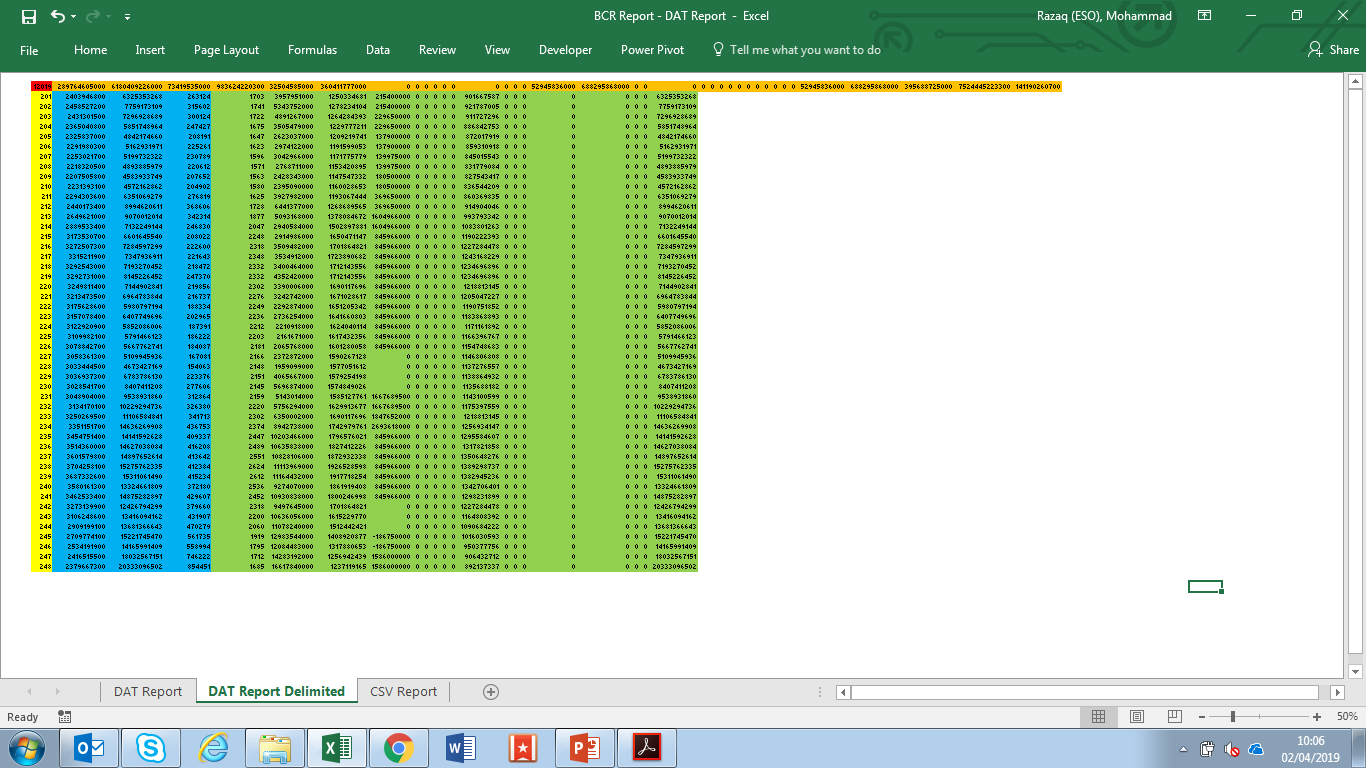 Settlement Periods
Financial Components
Price Calculation
DAT file format: DAT File Delimited with Headers
Each colour coded section of data in tab 2, is supplemented with the ‘Column and Row Headers’ in tab 3. Utilise these headers when extracting each section of data from the DAT file.
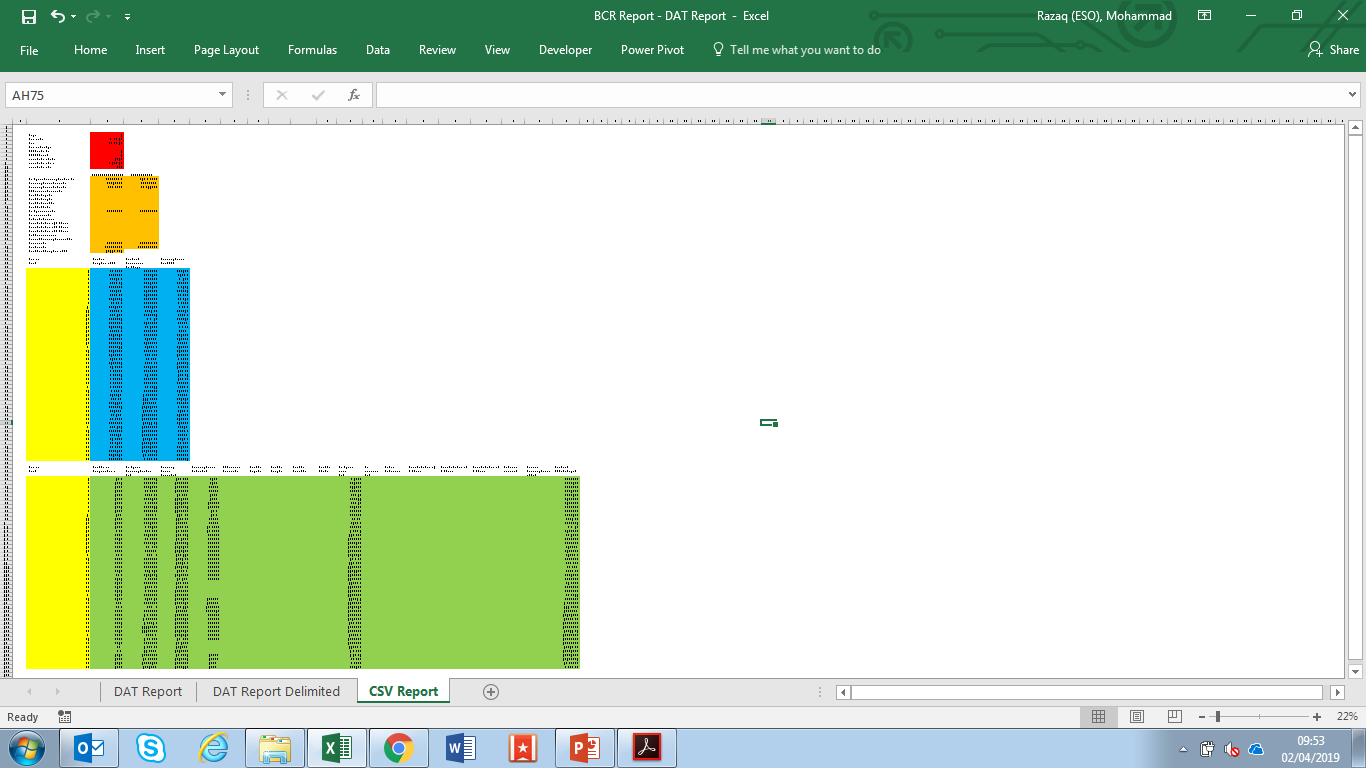 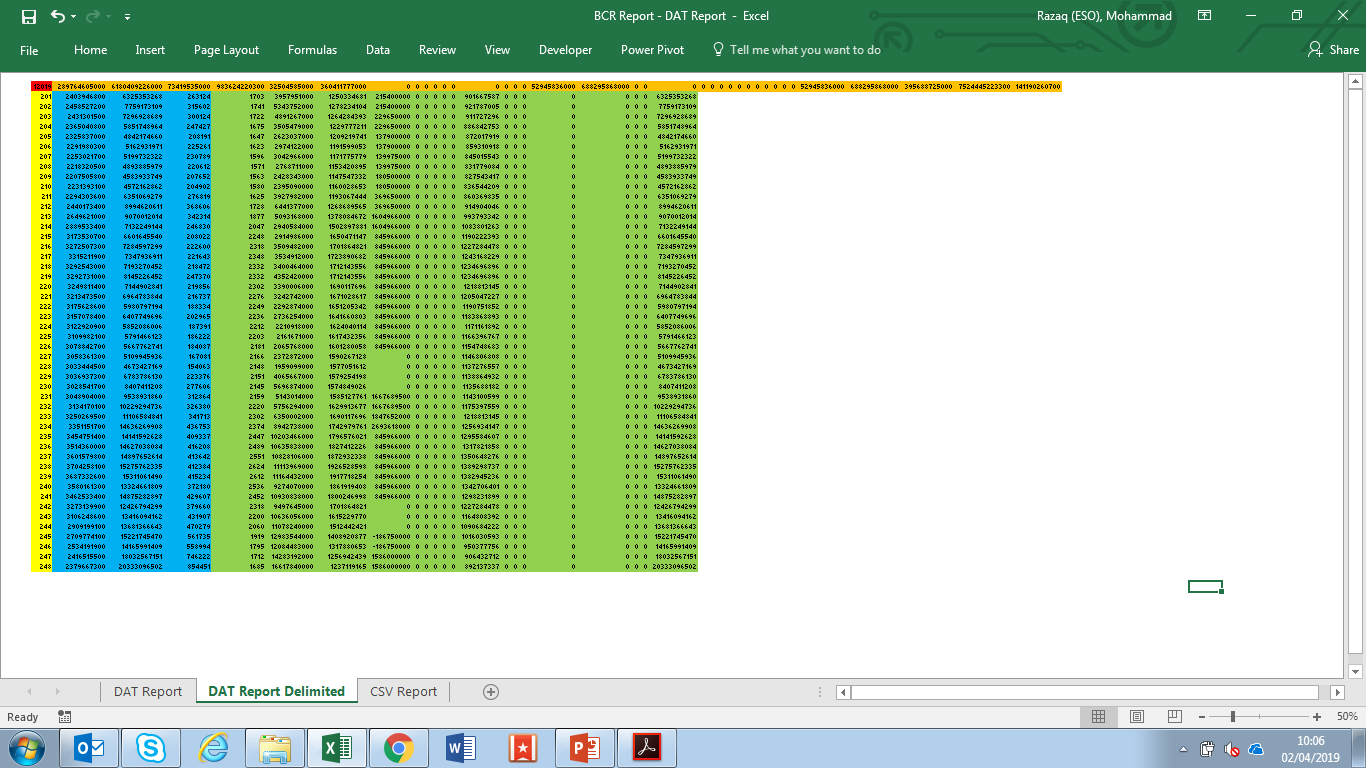 Headers
Tab 3: DAT File Delimited + Headers
Tab 2: DAT File Delimited
DAT file format: Additional Information
What is the Key for the ‘File Information’?
Key; [pageno][settlement_date][date][runtype][saa_run_no][NGESO_Version_ID]                  [Internal Scheme Code][Internal Scheme Name][Internal Scheme Day]
 
Example ‘File Information’ & Key; 12019032020190328II010118/192018/2019          354
What is the Key for the ‘Settlement Periods’?
[pageno][settlement_period], where pageno (Page Number) is 2. E.g.  SP1 = [2][01] = 201
Where is the decimal point placed?
The decimal point is placed after the 5th digit from the right.
E.g. 00000000289764605000 becomes £2,897,646.05000
nationalgrideso.com
Faraday House, Warwick Technology Park, Gallows Hill, Warwick, CV34 6DA